July 2018
Comparison of Symbol Randomization Techniques
Date: 2018-MM-DD
Authors:
Steve Shellhammer, Qualcomm
Slide 1
July 2018
Introduction
In May we brought up the issue of Spectral Lines in the PSD due to repeated use of the same MC-OOK On symbol [1]
We proposed Symbol Phase Randomization for addressing this issue
Recently Miguel, et. al., showed some simulations, using Symbol CSD Randomization [2]
The apply CSD to each MC-OOK On Symbol.  They randomly choose the CSD from a set of eight CSD values
In this presentation they calculated the maximum power in a 1 MHz band, and stated that it is lower using this technique, since the spectrum ends up being flatter
Slide 2
Steve Shellhammer, Qualcomm
July 2018
Simulations
Slide 3
Steve Shellhammer, Qualcomm
July 2018
HDR – Random Phase (2 possible phases)
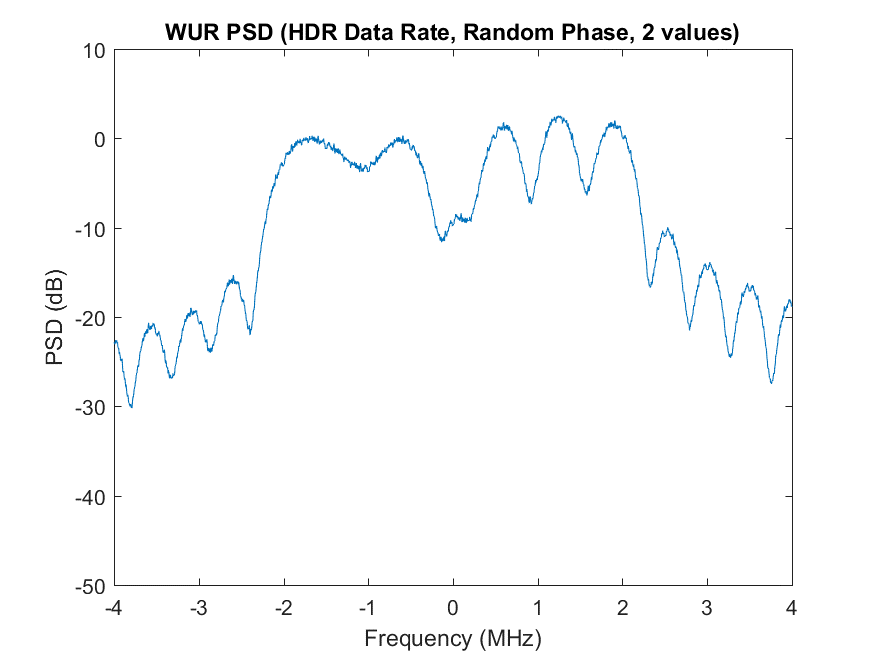 Similar to PSD in [1]
Slide 4
Steve Shellhammer, Qualcomm
July 2018
HDR – Random CSD (8 possible CSD values)
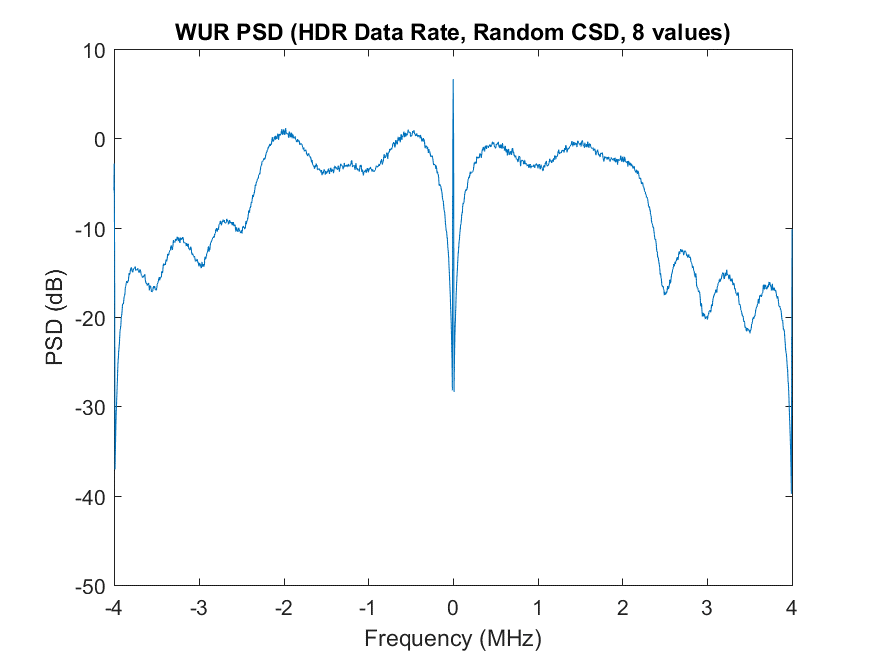 One spectral line still present
Slide 5
Steve Shellhammer, Qualcomm
July 2018
LDR – Phase Randomization (2 possible phases)
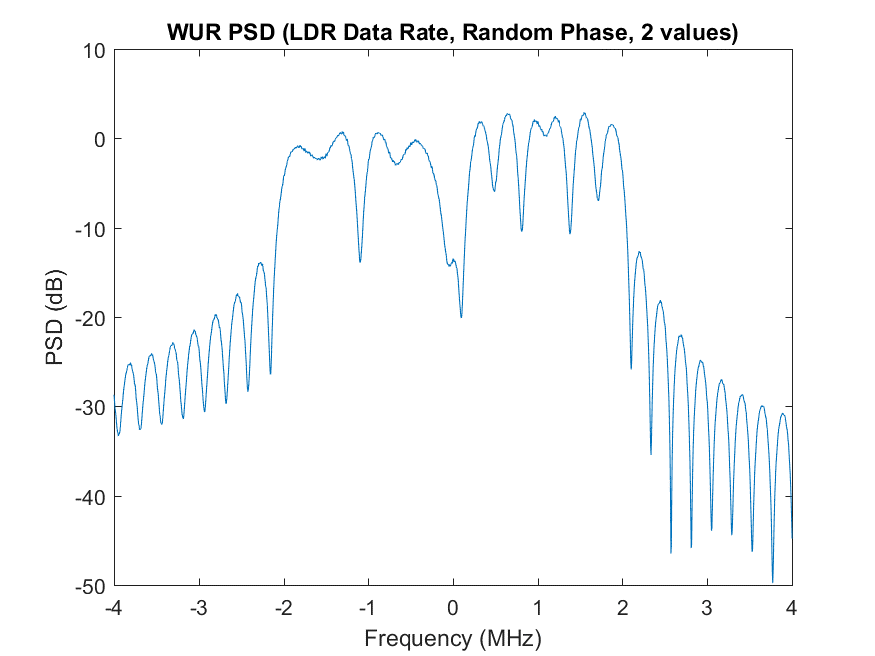 Similar to PSD in [1]
Slide 6
Steve Shellhammer, Qualcomm
July 2018
LDR – CSD Randomization (8 possible CSD Values)
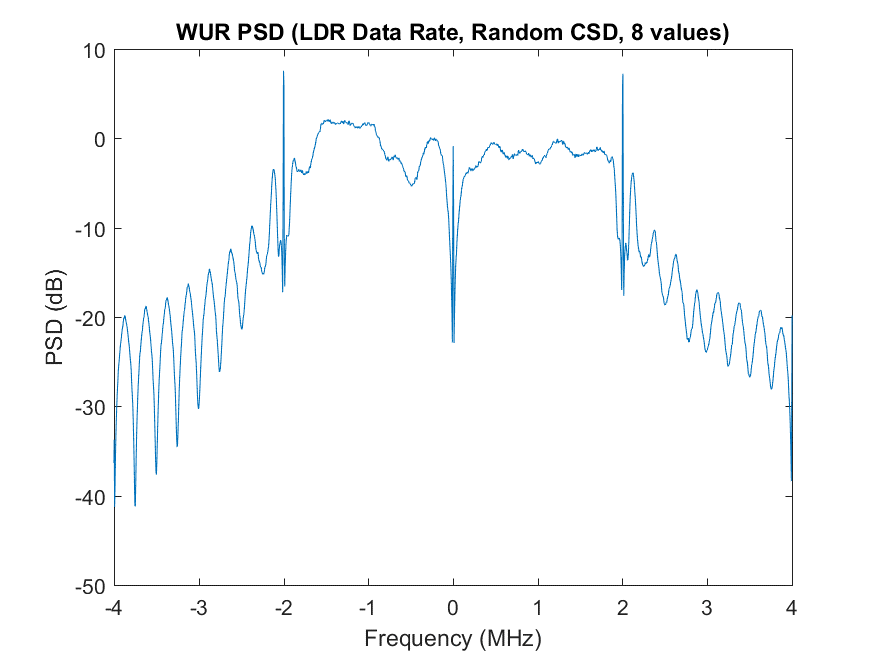 Still several spectral lines
Slide 7
Steve Shellhammer, Qualcomm
July 2018
Observations
We see some spectral lines in our random CSD simulations
In particular, we see a spectral line at DC
The MC-OOK On symbol has a DC component, as a result of adding the cyclic prefix.  There is no DC prior to adding the cyclic prefix
Applying a random CSD does not impact the DC component, so we believe that is the reason the DC component still exists
The other spectral lines we observe in the LDR PSD may have a similar explanation
Slide 8
Steve Shellhammer, Qualcomm
July 2018
Conclusions
We have concerns about the random CSD approach since we observe some spectral lines when using this approach
Slide 9
Steve Shellhammer, Qualcomm
July 2018
References
Steve Shellhammer, Bin Tian and Richard Van Nee, “WUR Power Spectral Density,” IEEE 802.11-18/824r1, May 2018 
Miguel Lopez, Dennis Sundman, and Leif Wilhelmsson, “Spectral lines in MC-OOK,” July 2018
Slide 10
Steve Shellhammer, Qualcomm